FEN BİLİMLERİ 6.SNF
BİLGİ YARIŞMASI
****ALİ CEYLAN****
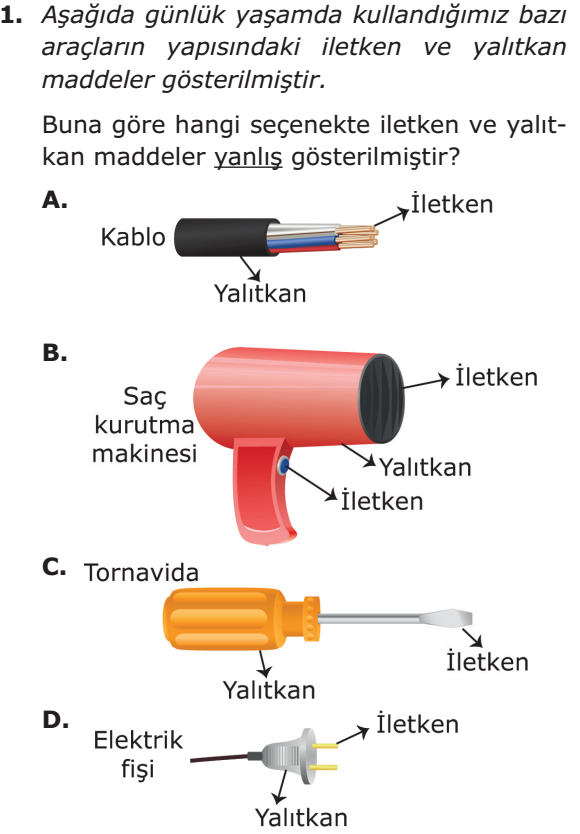 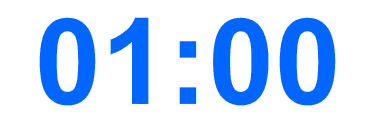 CEVAPLARI KALDIRIN
B
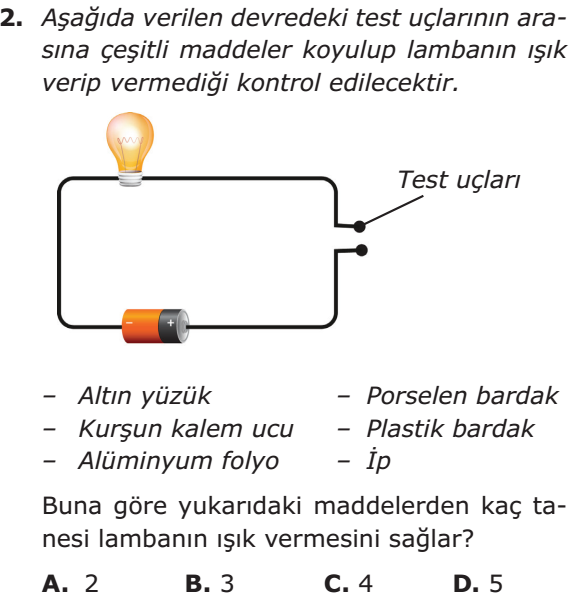 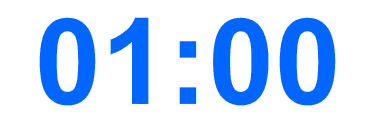 CEVAPLARI KALDIRIN
B
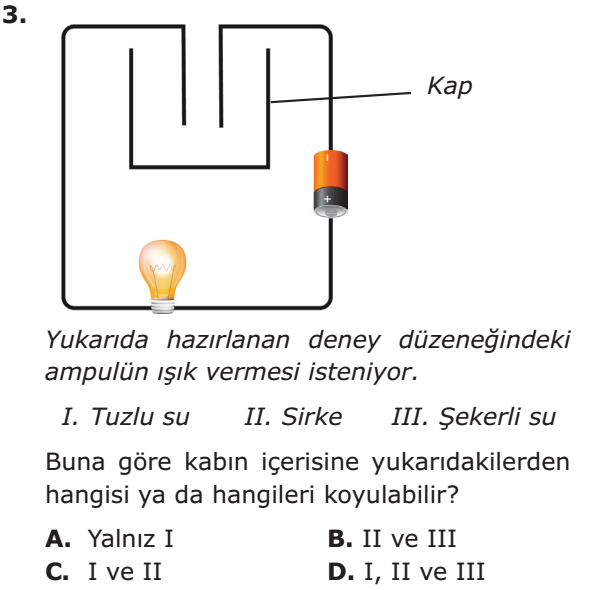 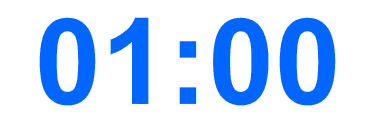 CEVAPLARI KALDIRIN
C
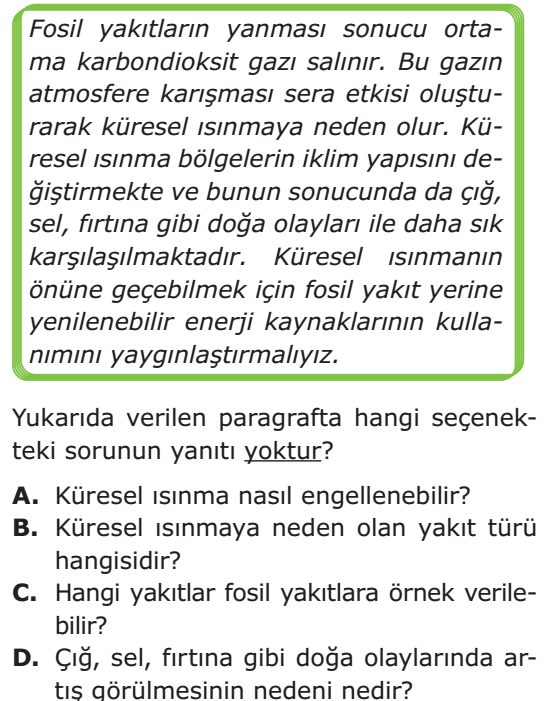 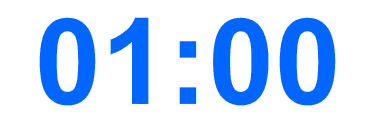 CEVAPLARI KALDIRIN
C
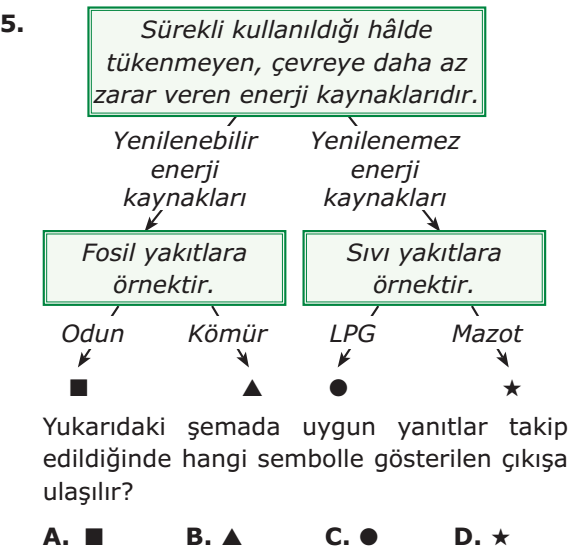 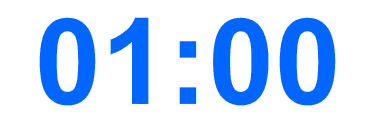 CEVAPLARI KALDIRIN
B
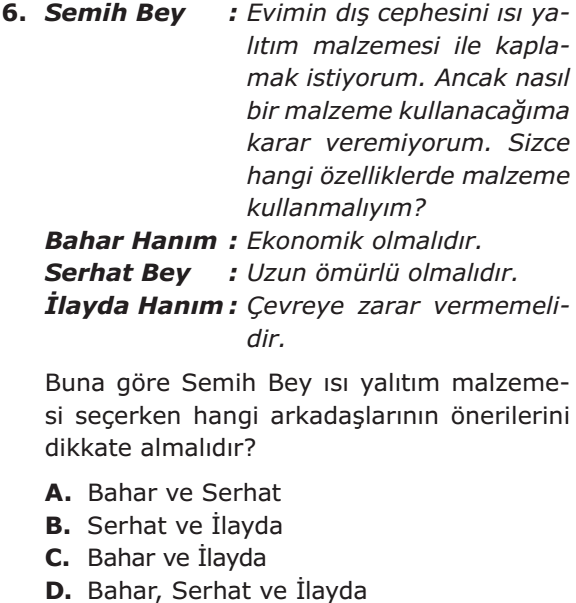 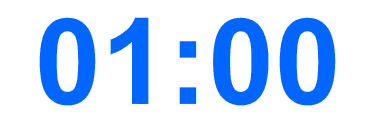 CEVAPLARI KALDIRIN
D
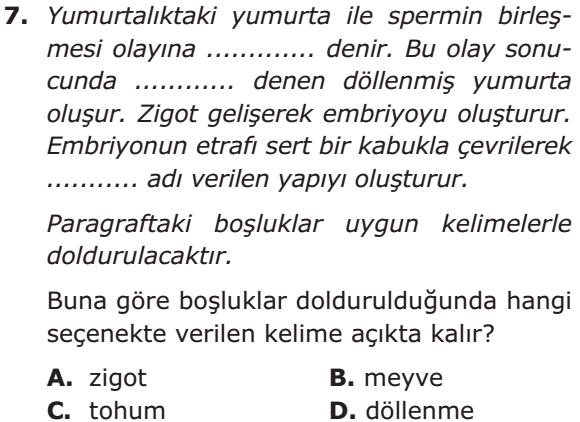 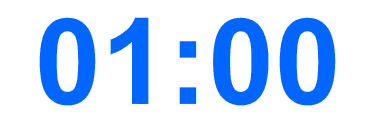 CEVAPLARI KALDIRIN
B
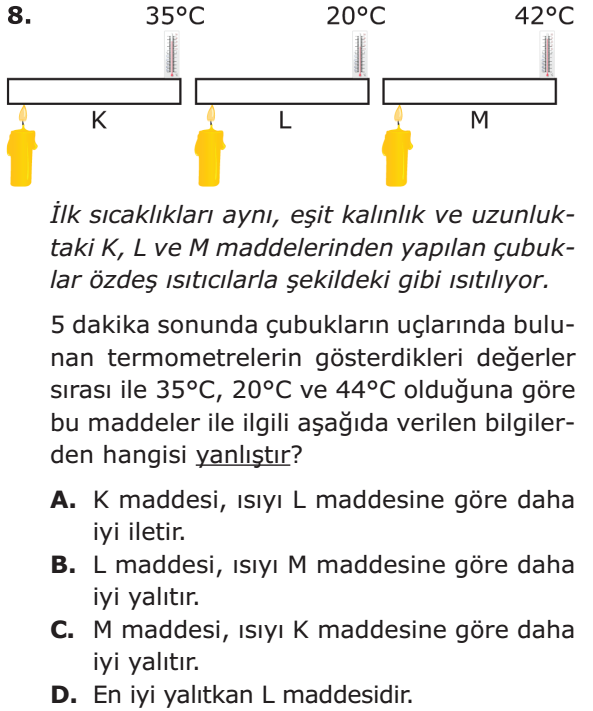 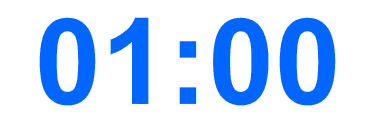 CEVAPLARI KALDIRIN
C
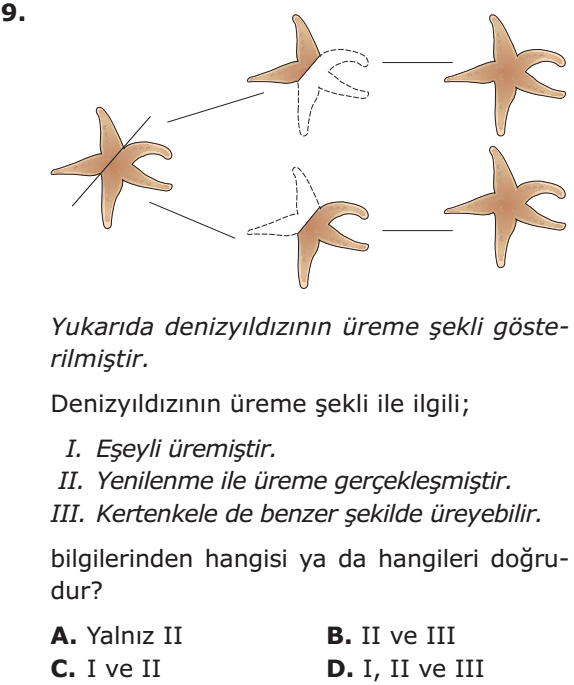 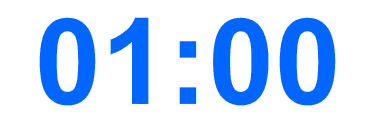 CEVAPLARI KALDIRIN
A
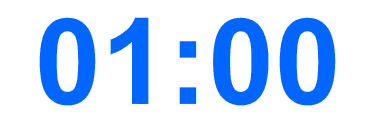 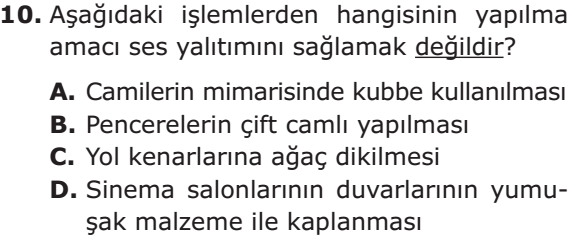 CEVAPLARI KALDIRIN
A
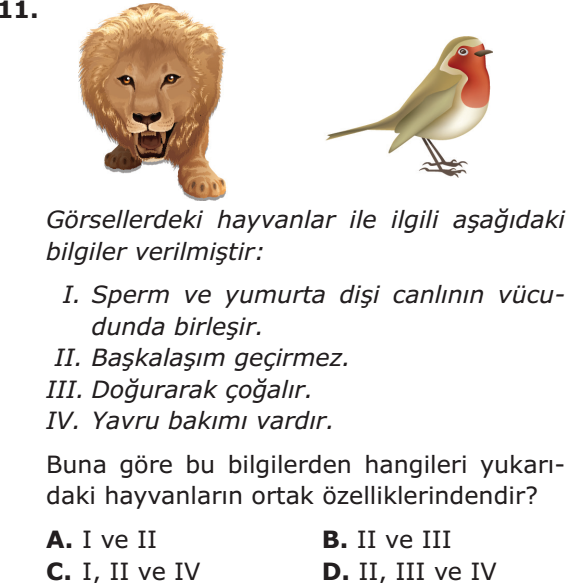 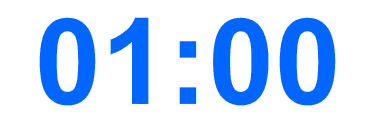 CEVAPLARI KALDIRIN
C
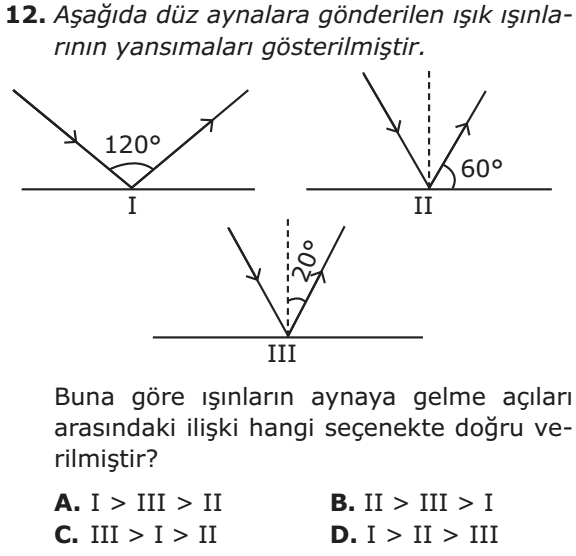 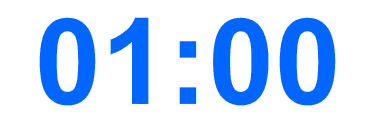 CEVAPLARI KALDIRIN
D
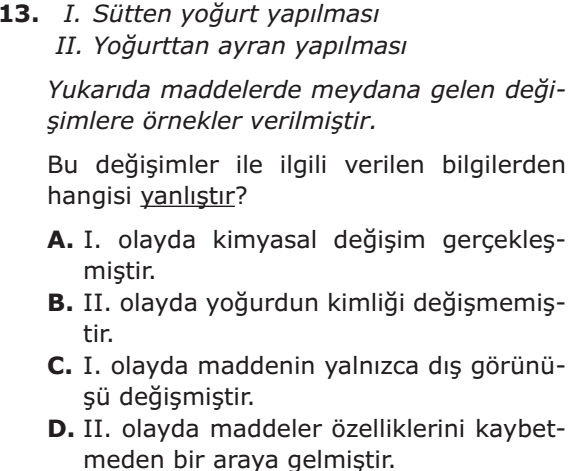 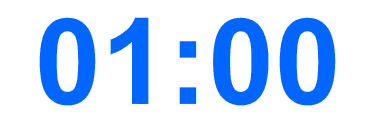 CEVAPLARI KALDIRIN
C
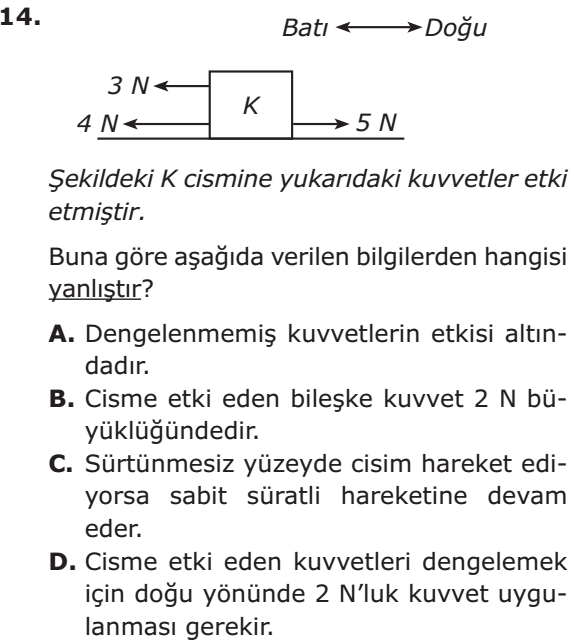 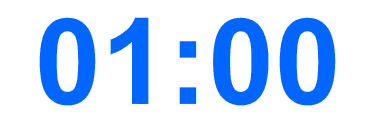 CEVAPLARI KALDIRIN
C
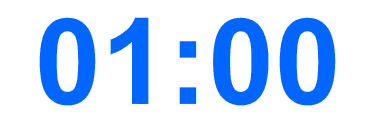 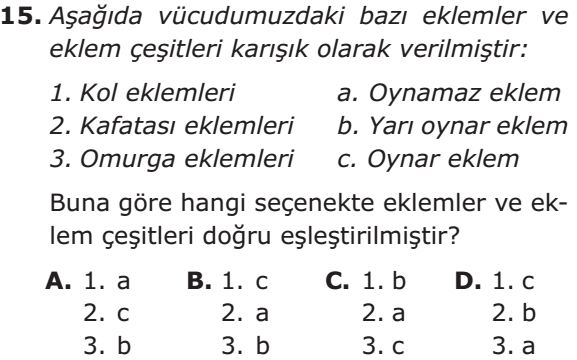 CEVAPLARI KALDIRIN
B
YARIŞMA BİTMİŞTİR…